2022年５月作成
*就職氷河期世代 等の方へ
アウトリーチ支援員が
就労や社会参加をお手伝いします！
*就職氷河期世代とは、バブル崩壊後の就職難の時期に安定した仕事に就く
  ことが出来なかった世代（概ね30代後半～40代後半）のことをいいます。
家にいる時間が長く
外に出づらい
無職の子どもが
ひきこもり気味
仕事をしたいけど
自信がない
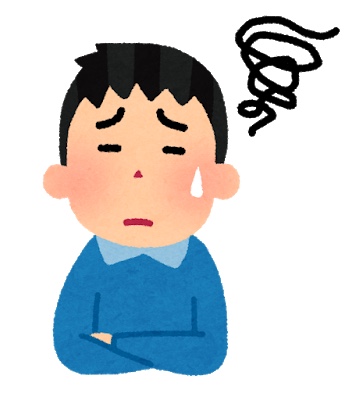 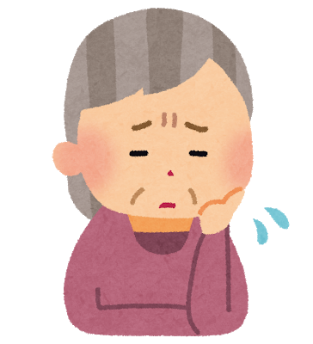 子どもの将来やお金のことが不安
人とのかかわりを増やしたい
★お電話で…　
　(０８３６)３４－８３９３

★宇部市役所総合案内で…　
　④福祉総合相談

★メール、FAXで…
　　メール　chi-fuku@city.ube.yamaguchi.jp（メールは開封確認請求か、電話で到達確認をして下さい）
　 FAX   ０８３６－２２－６０２６

〒755－8601　
宇部市常盤町一丁目７番１号　
　宇部市役所　1階　地域福祉課内
　福祉総合相談センター
〈アウトリーチ支援員〉って？
★おもに就職氷河期世代の方や、そのご家族の方からの相談をお受けします。（訪問しての相談にも対応します）

★一人ひとりの就労や自立に向けて、関係機関と連携しながら支援します。

★よりよい生活づくりを、その方のペースで一緒に取り組んでいきます。
相談は無料です
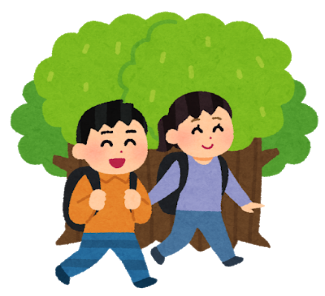 就職氷河期世代等へのアウトリーチ支援
支援対象者　　　　　
　　　　就職氷河期世代 等の方で
　　　　　・不安定な就労状態にある方
　　　　　・社会参加にむけた支援を必要とする方
　　　　　・長期にわたり無職の状態にある方等
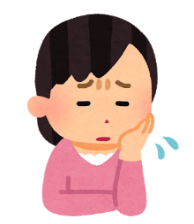 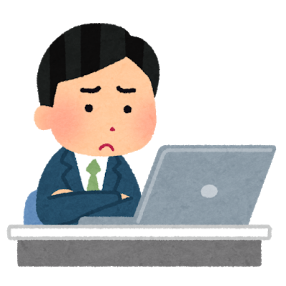 丁寧な支援
福祉総合
相談センター
生 活  相  談
サポートセンターうべ
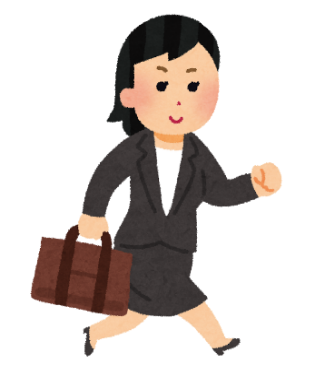 ふらっと
コミュニティー
ひだまり
連携
若者サポート
ステーション
福祉なんでも相談窓口
ハローワーク
アウトリーチ支援員
★訪問等を通した丁寧な支援
★ウェブサイト等での効果的な　　　　広報活動
民生委員
JOBSTA
ジョブスタ
障害者就労
関係機関
福祉関係機関
就労等、個々に応じた社会参加へ
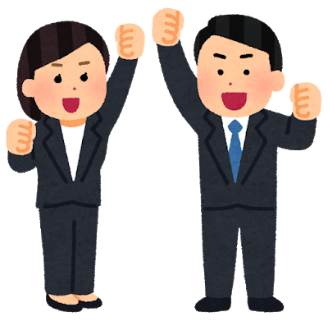 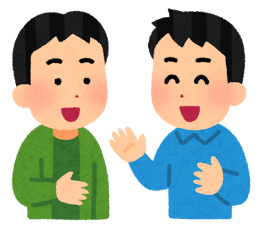 こちらにご連絡下さい
〒755－8601　宇部市常盤町一丁目７番１号
宇部市役所　地域福祉課内　福祉総合相談センター
　　TEL      08３６－３４－８３９３
　   FFAX　  0８３６－２２－６０２６
　メール　chi-fuku@city.ube.yamaguchi.jp